Отчетно-выборное собрание СПАС  Повестка дня:1. Выбор председателя собрания, секретаря и счетной комиссии2. Отчет правления СПАС о деятельности  в 2015-2016 гг. 	- организация работы (Олимпиева)	- информационная деятельность (Тыканова, Земнухова)	- международная деятельность (Здравомыслова)	- Конкурс памяти Г. Старовойтовой (Костюшев)	- проект Профессиональные биографии (Докторов)	- состояние социологического образования (Дука)	- отчеты руководителей секций3. Выборы нового правления4. Присвоение звания почетного члена СПАС Тукумцеву Б.Г.
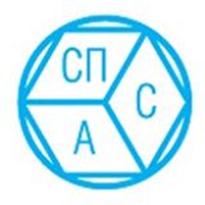 ОТЧЕТо деятельности Правления СПАС в 2015-2016 гг.Отчетно-выборное собрание Санкт-Петербургской ассоциации социологов7 февраля 2017 годаСИРАН
Основная задача Правления СПАС – координация деятельности Санкт-Петербургской Ассоциации социологов: 

информационный обмен, 
организационное и информационное сопровождение социологических мероприятий, 
организация  дискуссий по актуальным вопросам, обсуждаемым внутри профессионального сообщества и организация публичных обсуждений вокруг знаковых общественных событий, 
представительство и защита профессиональных интересов
Организация работы
С февраля 2015 по январь 2017 очные заседания Правления проводились 10 раз. Поддерживалось постоянное общение в 
    google group.
Прием новых членов:
На сегодняшний день в СПАСЕ 78 человек + 3 почетных члена (Гилинский Я.И., Фирсов Б.М. и Докторов Б.З.) 
за 2 года: Принято и восстановлено 26 чел, приостановлено членство 23 чел (сальдо +3)
2015 Принято новых членов – 6 (Николаенко, Евсикова, Антощук, Меньшикова, Сергеева, Григорьев), восстановили членство 7 (Кулясов, Ежова, Лазебная, Слободской, Винер, Головин, Крокинская);
2016 Принято и восстановлено – 13 (Ваньке, Галкин, Исаева, Смирнова, Мищенко, Юкина, Карапетян, Цепилова, Бредникова, Алесина, Бодрунова, Ходжаева, Ильин (?))
Участие в организации событий:

2015
Приезд Майкла Бурового: информационная поддержка, участие в дискуссии «Возможна ли социология трудящегося класса?» (Ярошенко, Олимпиева, Здравомыслова); подготовка к публикации материалов дискуссии, а также статьи на ту же тему: декабрь 2016 г. (Ярошенко С.)
Заседание РОС по поводу Социологического Конгресса (Земнухова);
Участие в организации и информационной поддержке Первых Ядовских Чтений;
Участие в Юбилейной 25-й годичной конференции Санкт-Петербургского союза учёных 4-5 апреля 2015 года (Олимпиева, Костюшев).
Выход на публичные площадки города (презентация учебника «12 лекций по гендерной социологии» в «Порядке слов» 2015 (Здравомыслова);
Организация круглого стола «Протестная активность в России: по следам ноябрьских выступлений дальнобойщиков и докеров», в январе 2016 г. (Олимпиева)
2016
Участие в IХ отчетно-перевыборном съезде РОС 21 октября  2016, г. Екатеринбург
Участие в Первом заседание Общественного Совета при Комитете по внешним связям СПБ (Смольный) 02.03. 2016. Подготовка комментариев к ТЗ на мониторинг зарубежных и российских СМИ.
Участие в организация и проведении Круглого стола по теме  «Международные сетевые взаимодействия научных организаций как фактор развития научной и инновационной деятельности». СПб Центр содействия Евронауке (СПб ЦСЕН), Санкт-Петербургская ассоциация социологов (СПАС), Санкт-Петербургский союз ученых (СПбСУ), Санкт-Петербургский научный центр РАН (СПбНЦ РАН), Социологический институт (СИ РАН). 10 ноября 2016. 
Участие в подготовке к публикации материалов Ядовских Чтений и проведение презентации сборника в ЕУ, подготовка рецензий на статьи для сборника Ядовский чтений (Ярошенко)
подготовка к публикации путевых заметок о Форуме Международной социологической ассоциации "Будущее, которое мы хотим: глобальная социология и сражения за лучший мир", 10-14 июля 2016 г., Вена (Австрия): сдано в печать осенью 2016 г. (Ярошенко С.)
Подготовка материалов к заседанию РОС по вопросу социологического образования 8 февраля 2017 г
Профессиональное представительство и защита интересов:

2015
Информационная кампания в поддержку ЦНСИ;
Этическая экспертиза проектов по запросу (Дмитриева и Мейлахс);
Обсуждение возможностей проведения конгресса Международной социологической ассоциации;
Возможность проведения заседания исполкома МСА в Санкт-Петербурге.

2016
Участие в информационной компании в защиту Левада-центра
Информационный обмен и информационная поддержка членов СПАС
Всего за два года сделано 20 выпусков электронной рассылки (Земнухова Л., Тыканова Е., Чернышева Л., Головнева А., Исаева В., Галкин К.);
Сайт СПАС – постоянное обновление информации о событиях и мероприятиях в разных социологических институциях СПб (Тыканова Е.) 
Поддержка групп в социальных сетях (Земнухова Л.)
Уведомление членов СПАС в экстренной рассылке (Земнухова Л., Тыканова Е.)
Обновление базы членов СПАС, выверка и сбор информации о членах СПАС; подготовка базы электронных адресов членов СПАС предыдущих созывов: 2015-2016 (Тыканова Е.)
Перевод и публикация электронного журнала МСА «Глобальный диалог» (Здравомыслова Е.А.)
Регулярная работа по переводу (с английского языка) и редакции журнала ISA «Глобальный диалог». 
Публикация выпусков на сайте СПАС, включение «Глобального диалога» в информационную рассылку. 
Проведение заседаний исполкома ISA в СПбГУ (апрель 2017 года).
Конкурс памяти Г.В. Старовойтовой «Галатея»

2015 16-й международный конкурс научных работ студентов, аспирантов, молодых ученых памяти Г.В. Старовойтовой, в котором приняли 64 молодых ученых из 30 университетов Томска, Самары, Еревана, Архангельска, Москвы, Луганска, Пензы, Петербурга, Новосибирска, Волгограда, Саратова и др. (всего 25 городов). Представлены тексты из России, Армении, Австралии, Украины. 
Опубликован сборник "Власть и общество в условиях межгосударственных конфликтов". Под ред. В.В. Костюшева. СПб, Норма, 2015. 224 с
2016 
17-й международный конкурс научных работ студентов, аспирантов, молодых ученых памяти Г.В. Старовойтовой , в котором приняли 78 молодых ученых из 32 университетов Казани, Екатеринбурга, Омска, Барнаула, Петрозаводска, Самары, Иркутска, Владивостока, Красноярска, Москвы, Парижа, Брисбена, Петербурга (всего 18 городов). Представлены тексты из России, Франции, Австрии, Австралии, Украины.
Опубликован сборник "Современные вызовы гражданским обществам и государствам в Европе и России: угрозы и безопасность vs. солидарность и права человека". По ред.В.В. Костюшева. СПб, Норма, 232 с.
Проект биографических интервью с российскими социологами (Докторов Б.З.)

157 интервью с российскими социологами, которые публиковались в книгах автора, в «Телескопе» и «Социологическом журнале», представлены на ряде сайтов. Также опубликованы региональные, подборки биографий, книги-коллекции биографий социологов Екатеринбурга, Тюмени, Поволжья и Дальнего Востока: 
Социология на Урале: второе рождение и путь в XXI век / Под ред. Ю.Р. Вишневского, Б.З. Докторова, Г.Е. Зборовского (Отв. ред.) — Екатеринбург: УрФУ, 2015.
Прошлое, настоящее и будущее тюменской социологии. Интервью с социологами разных поколений / Под ред. В.В. Гаврилюк, Б.З. Докторова, Н. Г. Хайруллиной (Отв. ред.) — Тюмень: НГУ, 2015.
История советской и постсоветской социологии в перспективе поколенческо-функционального анализа. Биографические очерки социологов Поволжья / Редколлегия: Б.З. Докторов (редактор-составитель), В.Н. Ярская, Е.Р. Ярская-Смирнова.  М. ООО Вариант, 2016. 
Молодая социология Дальнего Востока / Под ред. Л.Е. Бляхера, Б.З. Докторова, И.Ф. Ярулина (Отв. ред.) – Хабаровск: ТГУ, 2015.
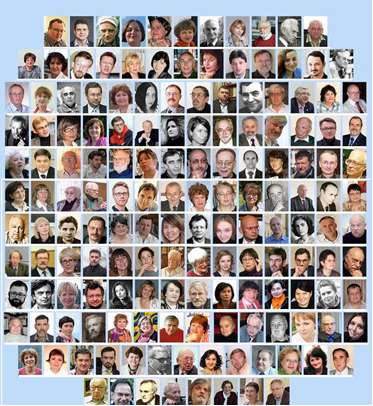 Организация новых секций и поддержка деятельности постоянных секций:
Новая секция:  Социология науки и технологий (Николаенко, Евсикова, Земнухова).
Постоянные секции:  Социология труда (Б. Тукумцев),  Гендерная социология (Ж. Чернова, Е. Здравомыслова).
Ликвидировалась секция   Социология общества и права.
Перспективы:

Юбилей «Телескопа» (конец февраля 2017)
25-летие СПАС, юбилейная конференция (сентябрь 2017) 
«Ядовские Чтения»
Кандидаты в новое правление СПАС (2017-2018 гг.)
Григорьева И. (СПбГУ)
Докторов Б. (США)
Дука А. (СИРАН)
Еремичева Г. (СИРАН)
Здравомыслова Е. (ЕУ)
Земнуова Л. (СИРАН/ЕУ)
Карапетян Р. (СПбГУ)
Дамберг С. (ЦНСИ)
Тыканова Е. (СИРАН/ВШЭ)
Ходжаева Е. (ЕУ)
Чернова Ж. (ВШЭ)
Ярошенко С. (СПбГУ)